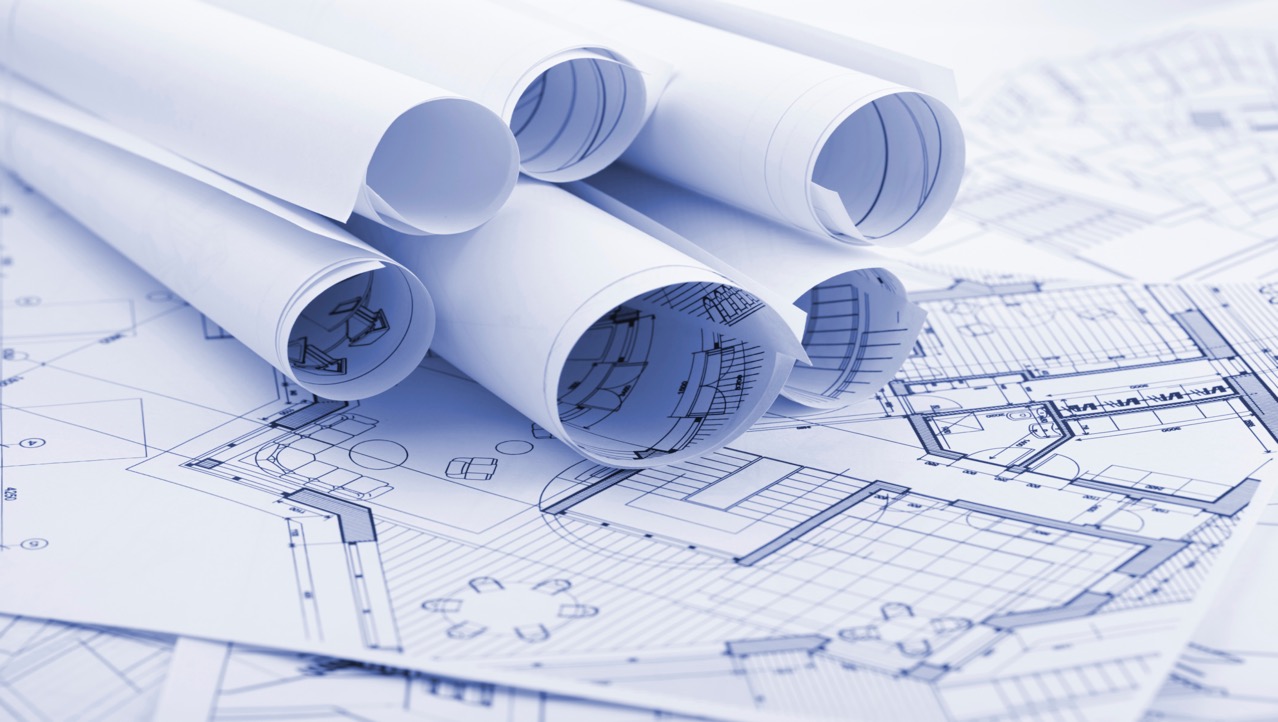 Maisons et habitations autour du monde
Gabrielle Bourgie
111 102 959
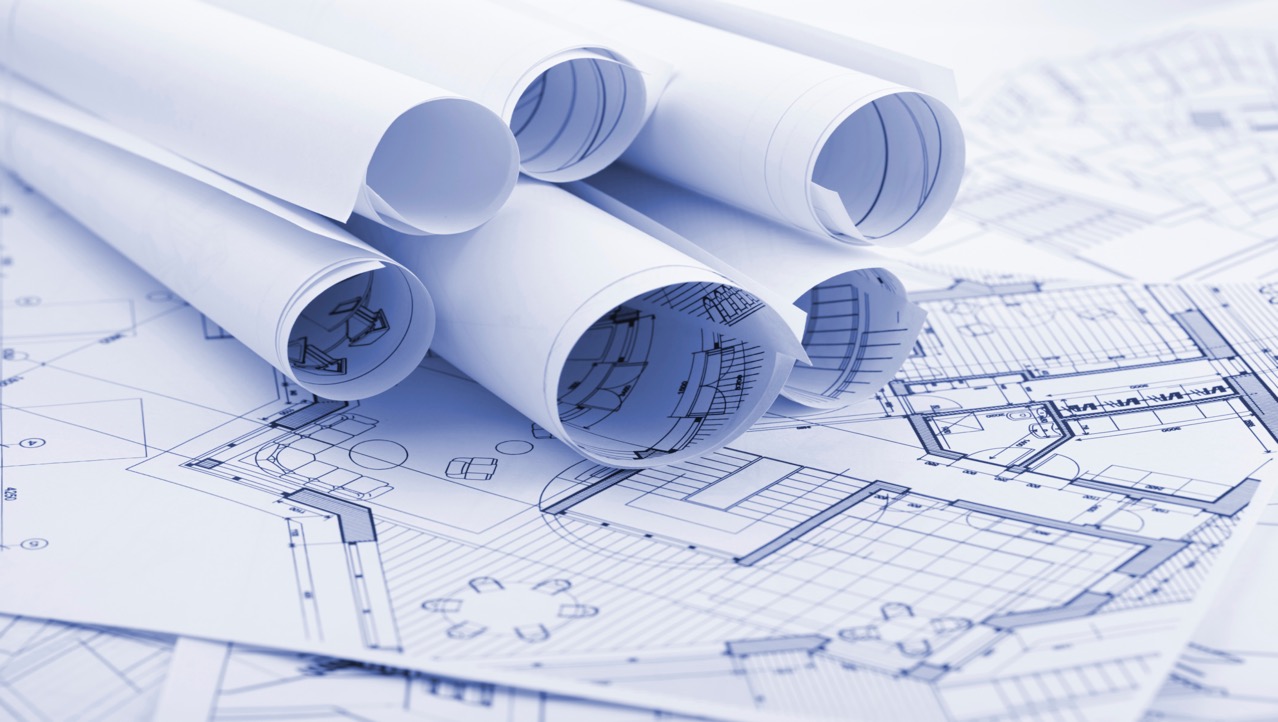 Plan de la présentation
1. Notion de base

2. Maisons en terre crue
	Argile

3. Maisons sur pilotis
	Bois

4. Châteaux
	Pierre et plomb

5. Maisons typiquement québécoises
	Laine en fibres de verre et bardeaux d’asphalte
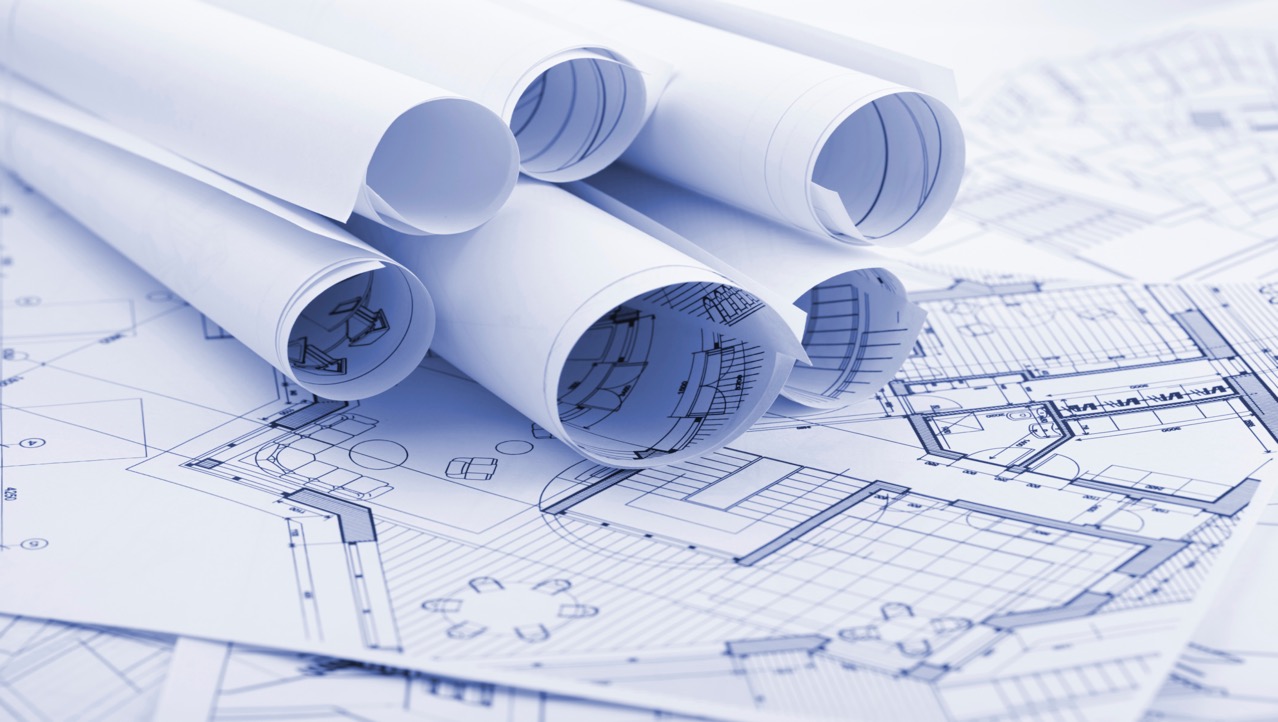 Notion de base
Inertie thermique d’une maison:

Capacité d’un matériau à accumuler la chaleur puis à la restituer
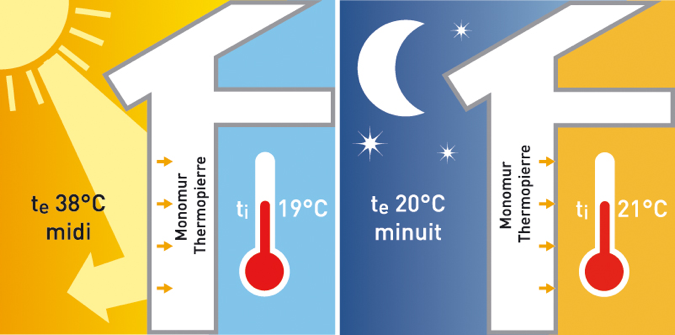 Source:http://www.cap-horizon.com
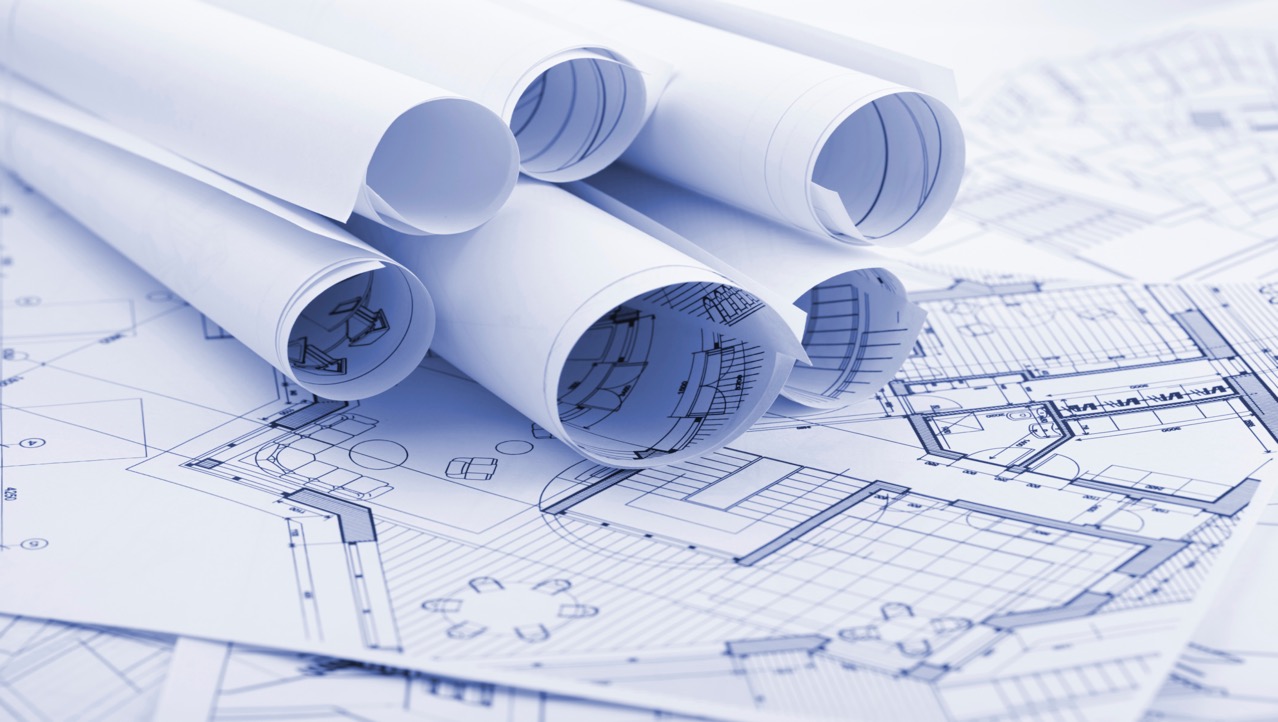 Maisons en terre crue
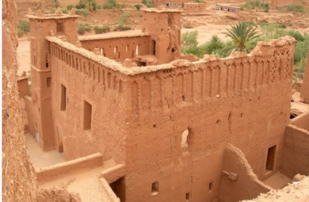 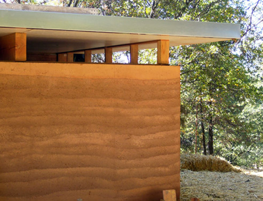 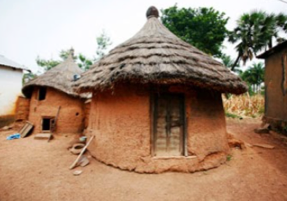 Case traditionnelle africaine,
Madagascar
Source:http://www.foutapedia.org
Ancienne construction en terre pisée, Maroc
Crédit: Taroudant Tradition
Maison contemporaine en pisé,
Etats-Unis 
Source: maison-contemporaine.org
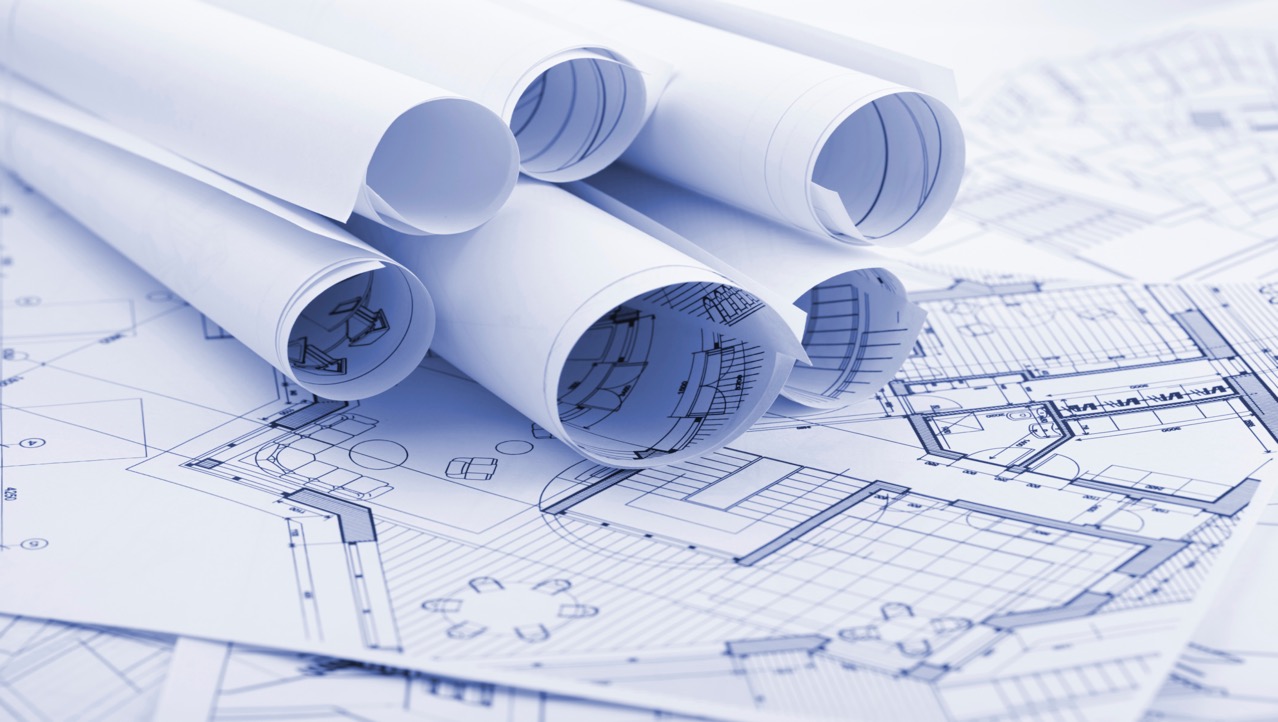 Histoire
Aujourd’hui, au moins 30 % des habitations sont construites à l’aide de la terre comme matériau de construction.
Les premières constructions en terre crue datent d’il y a …

	

	11 000 ans en Amérique
	
	+ de 8 000 ans en Europe

	8 000 ans en Afrique

	3 500 ans en Asie
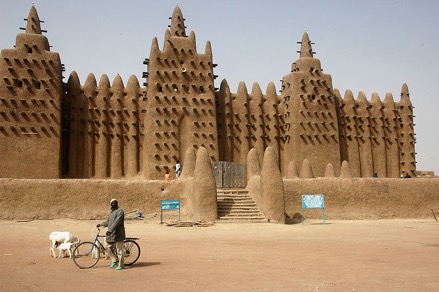 La Grande mosquée de Djenné, Mal
Source: http://www.mosquee-lyon.orgi
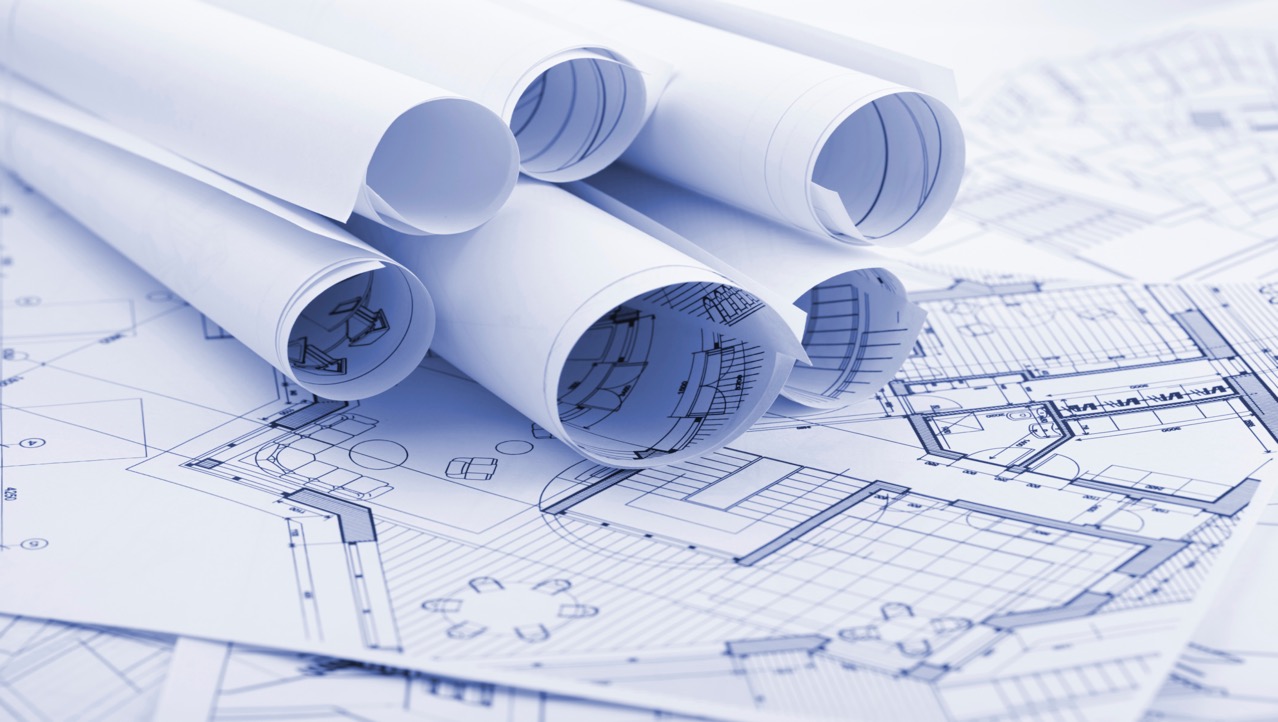 Composition
La terre crue est un matériau minéral granulaire (composite)
Argile : Assure la cohésion de la matière (15 à 18 %)

Limon ( 10 à 28 %)

Sable: Squelette de la terre(50 à 75 %)

Matière organique ( maximun 3 %)

Eau
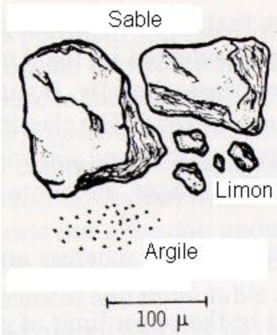 Source: http://www.agr.gc.ca
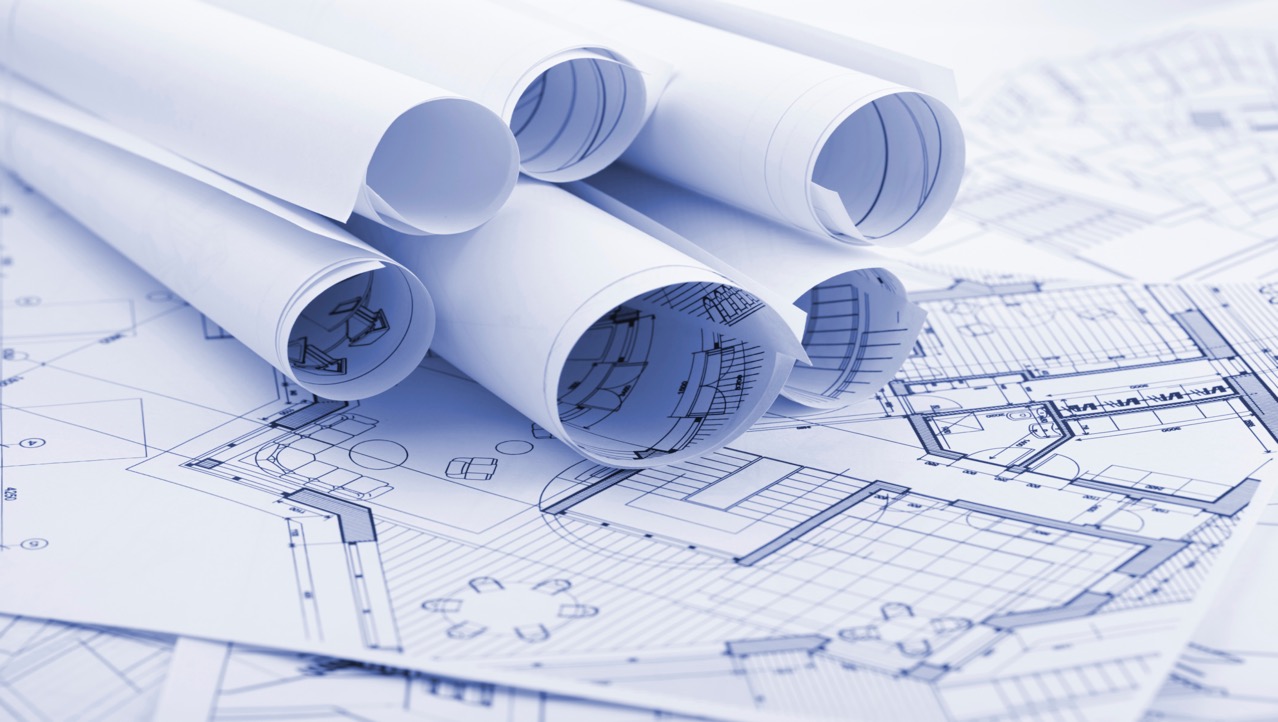 Propriétés de la terre crue
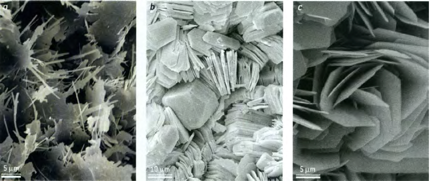 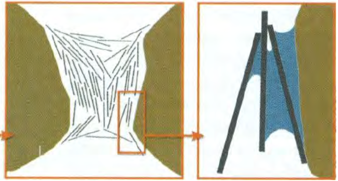 Ponts capillaires entre feuillets d’argile
Source:http://www.sbd.ulg.ac.be
Feuillets d’argile
Source: http://www.sbd.ulg.ac.be
Bon régulateur de l’humidité ( perméable à l’eau )

Climatiseur naturel

Bonne inertie thermique

Bon isolant phonétique 

Rc= 25 MPa, RÉ= 10 000 MPa, RT= 3 MPa
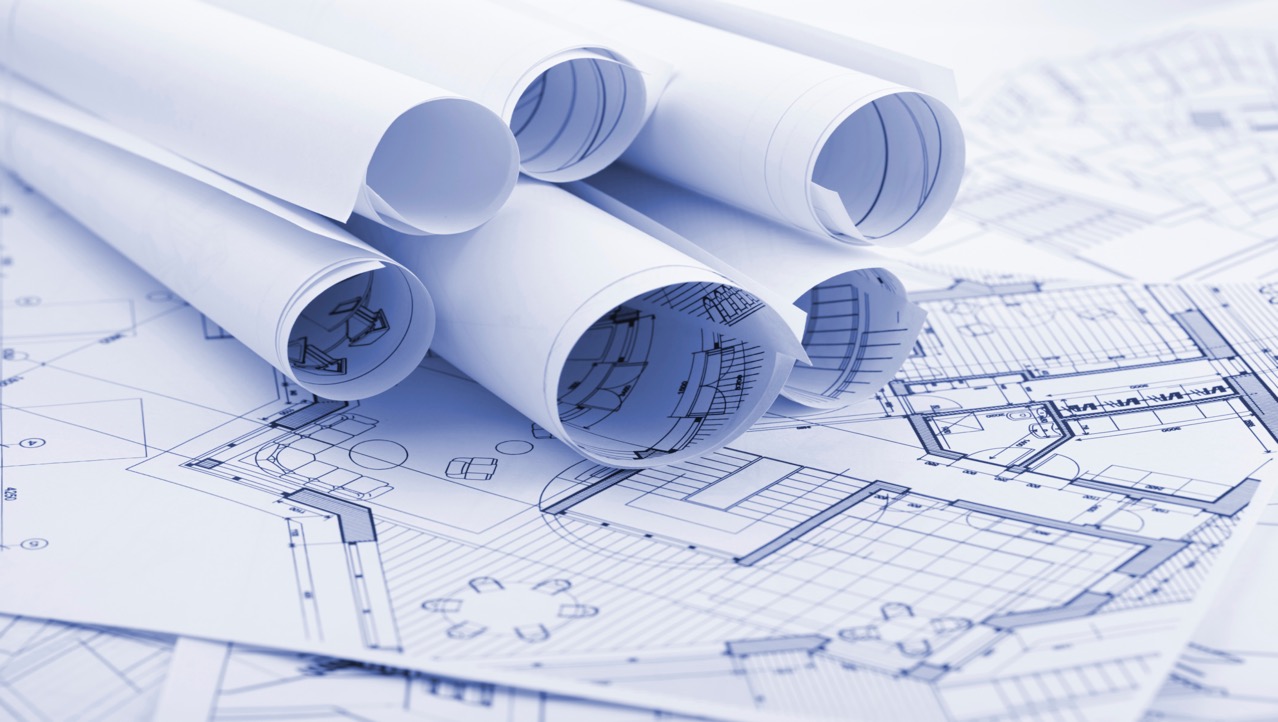 Techniques de construction de la terre crue
La technique de la bauge
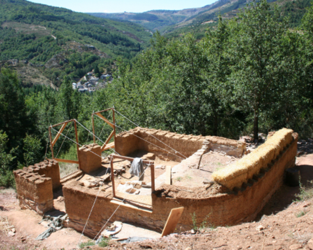 La technique du torchis
Briques d’Adobe
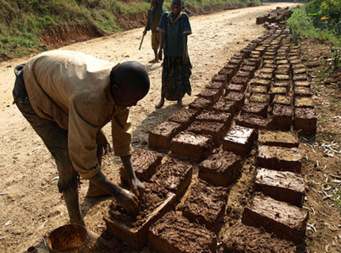 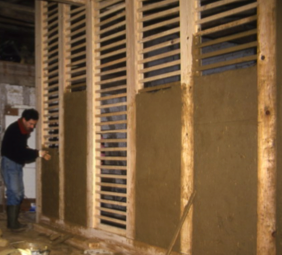 Source:http://www.c-wibaux-ecoarchitecte.fr
La technique du pisé
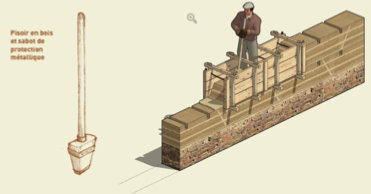 Crédit:Phillipe Martinez, (CNRS, UMR8546)
Source: http://surlapaille.canalblog.com
Source:http://fais-et-ris.fr
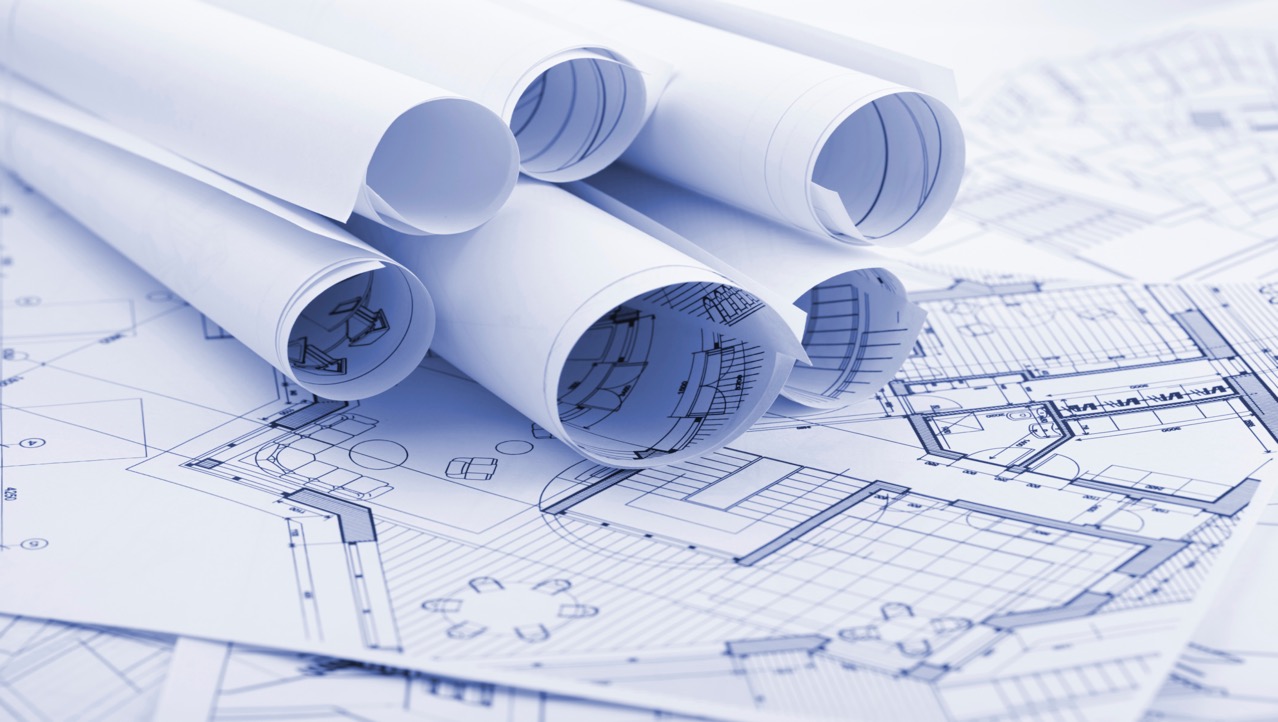 Activités à faire en classe

Test de sédimentation de la terre ( Sciences et technologies)
Sculpture et modelage en argile ( Art plastique, 2e cycle)
Source:http://www1.mels.gouv.qc.ca/sections/programmeFormation/
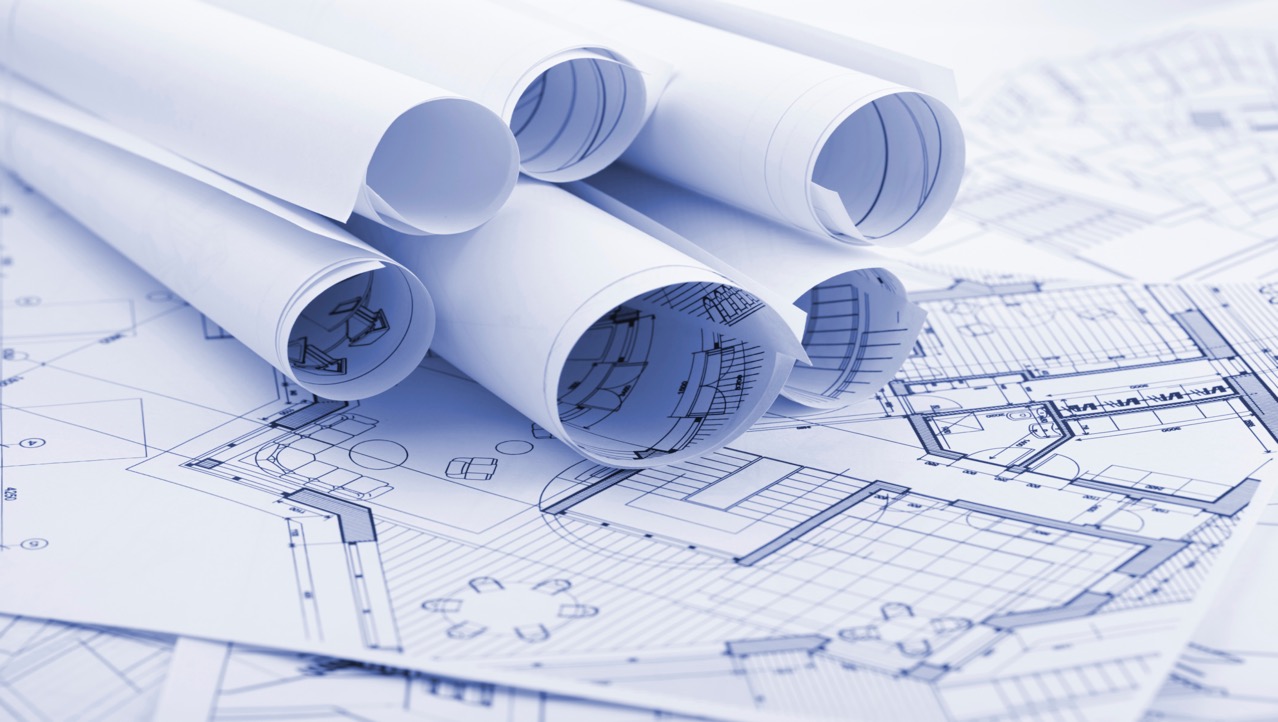 Maisons sur pilotis
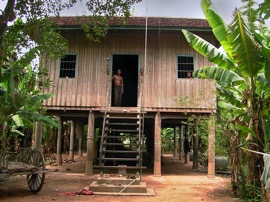 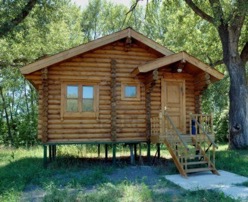 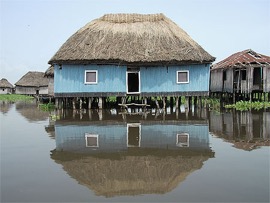 Maison sur pilotis, Cambodge
Crédit: Francis Frenkel
Maison sur pilotis, 
Canada
Maison sur l’eau, Ganvier
Crédit: Harvey Dony (2005)
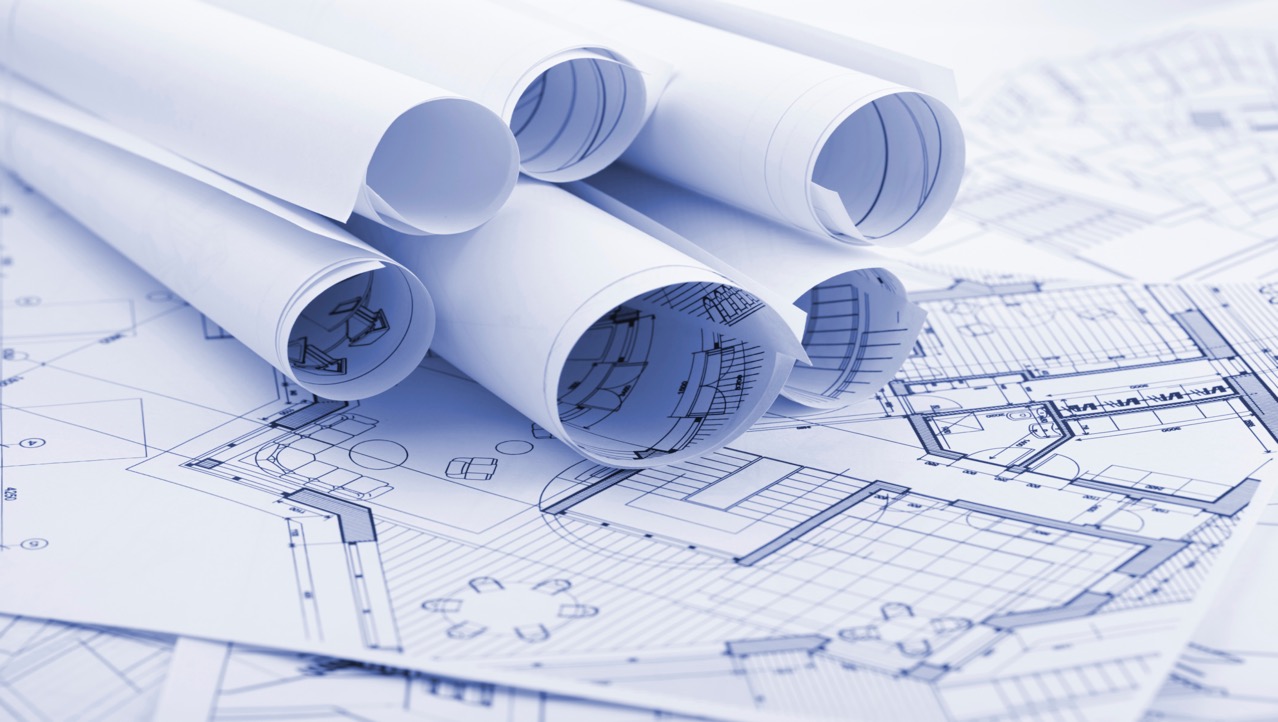 Matériaux de construction
Bois
Propriétés du bois classe 5 

Naturellement ou chimiquement imputrescible

Très dense 

Bonne rétractibilité

Rc= 50 MPa, RT = 90 MPa 

Exemples

Teck de la Birmanie
Padouk de l’Afrique
Pin de l’Amérique (traité)
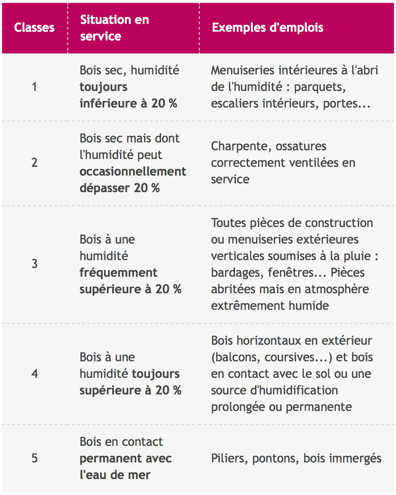 Source:CNDB
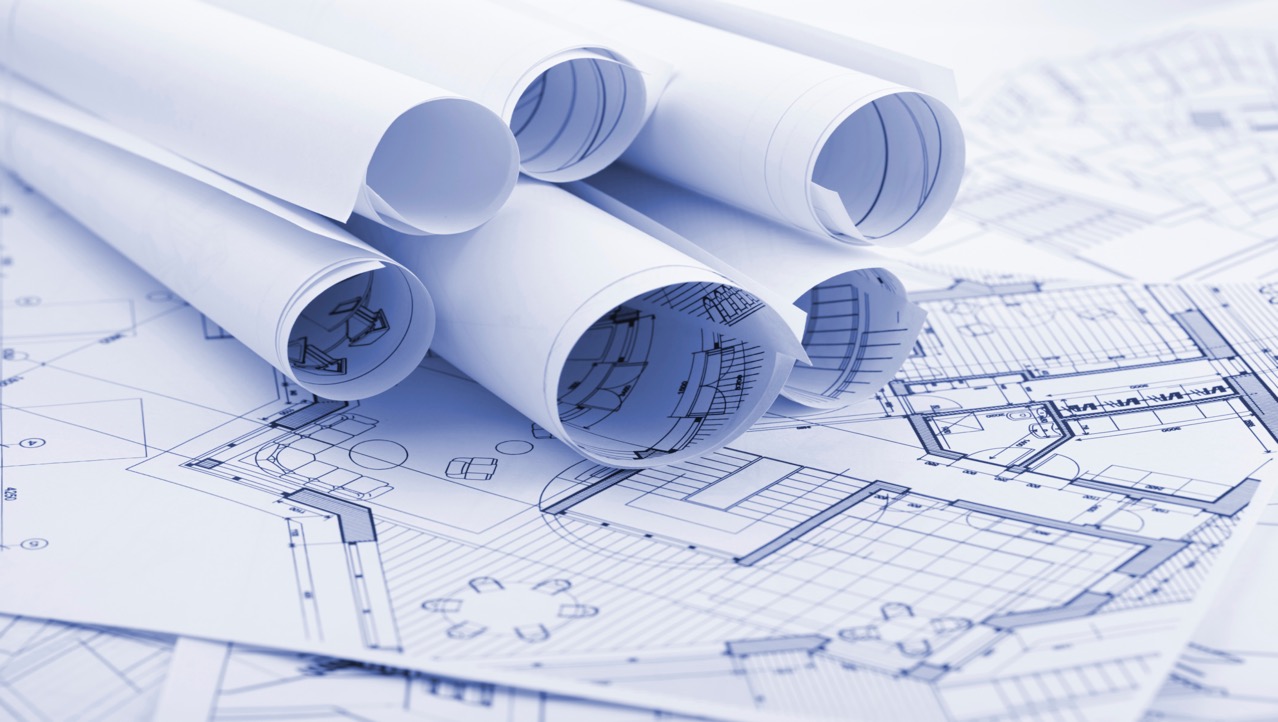 Matériaux de construction (suite)
Bois
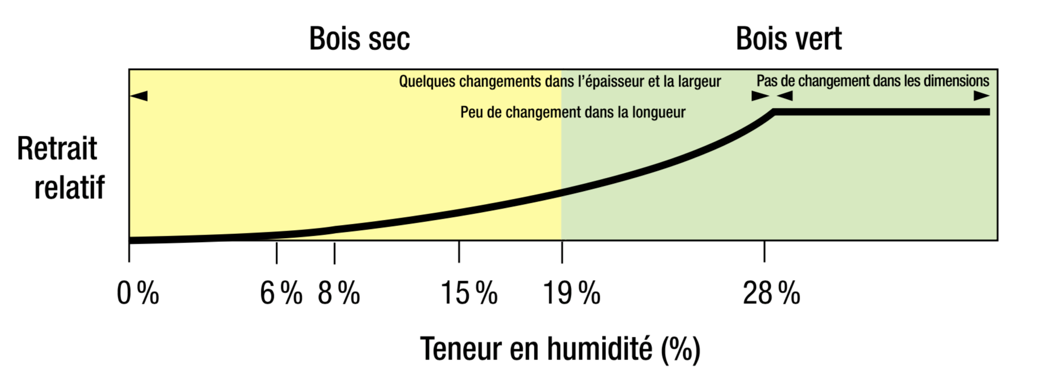 Source: http://www.foretmeridionale.ca
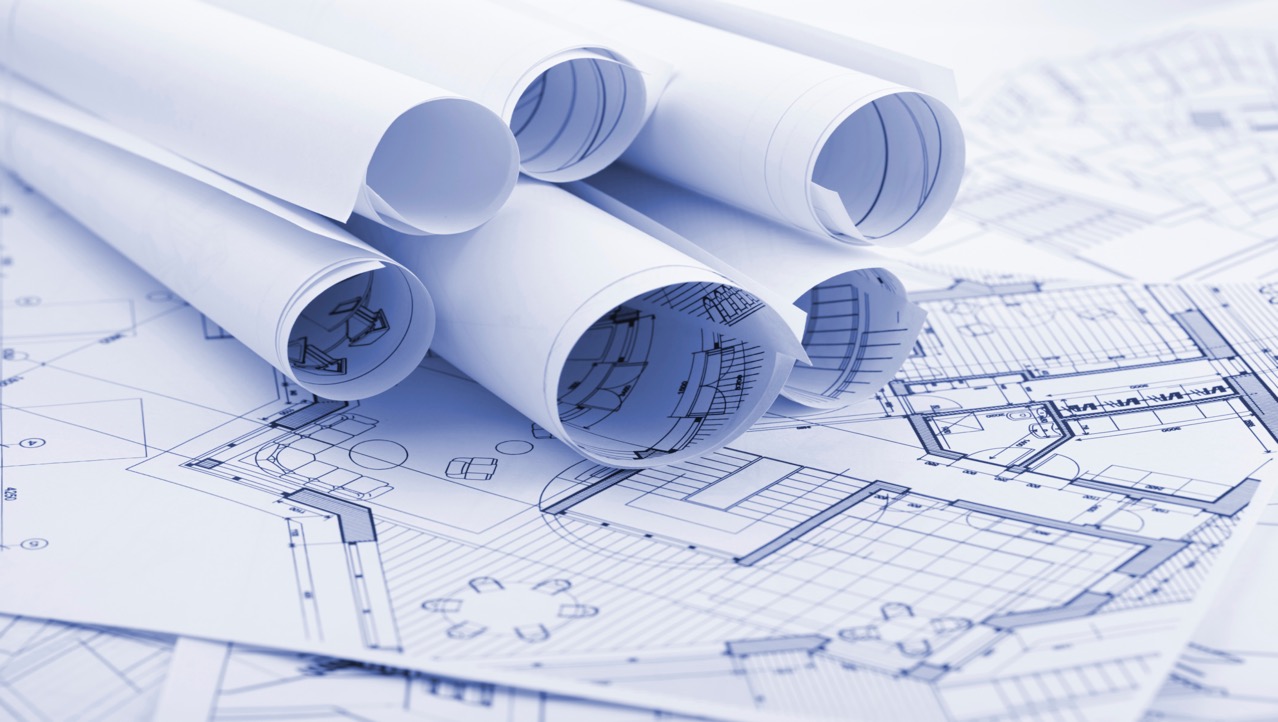 Avantages et inconévients de la maison sur pilotis
Inconvénients

Mauvaise inertie thermique

Possibilité de moisissures sur le bois 

Demande une grande expertise (bien connaître la composition du sol et les techniques de construction)
Avantages

S’adapte à tous les terrains *

Limite l’empreinte du sol

Atténue la remontée de l’humidité

Plus Sécuritaire en cas d’innondation
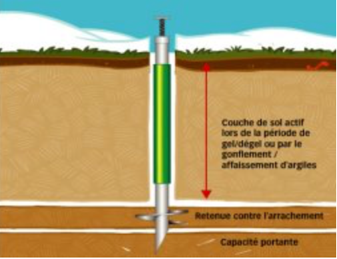 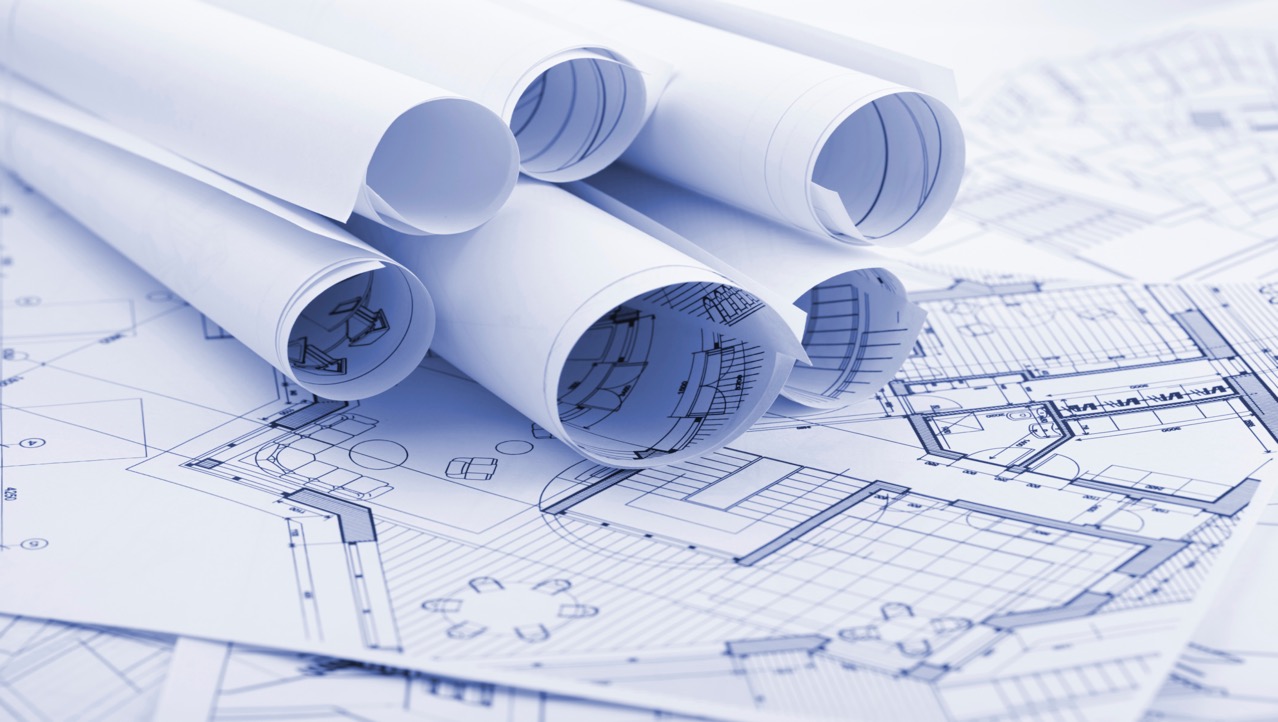 Activité à faire en classe

Plongez complètement ou partiellement différents échantillons de bois dans l’eau pour montrer les différentes propriétés hygroscopiques du bois.
Source:http://www1.mels.gouv.qc.ca/sections/programmeFormation/
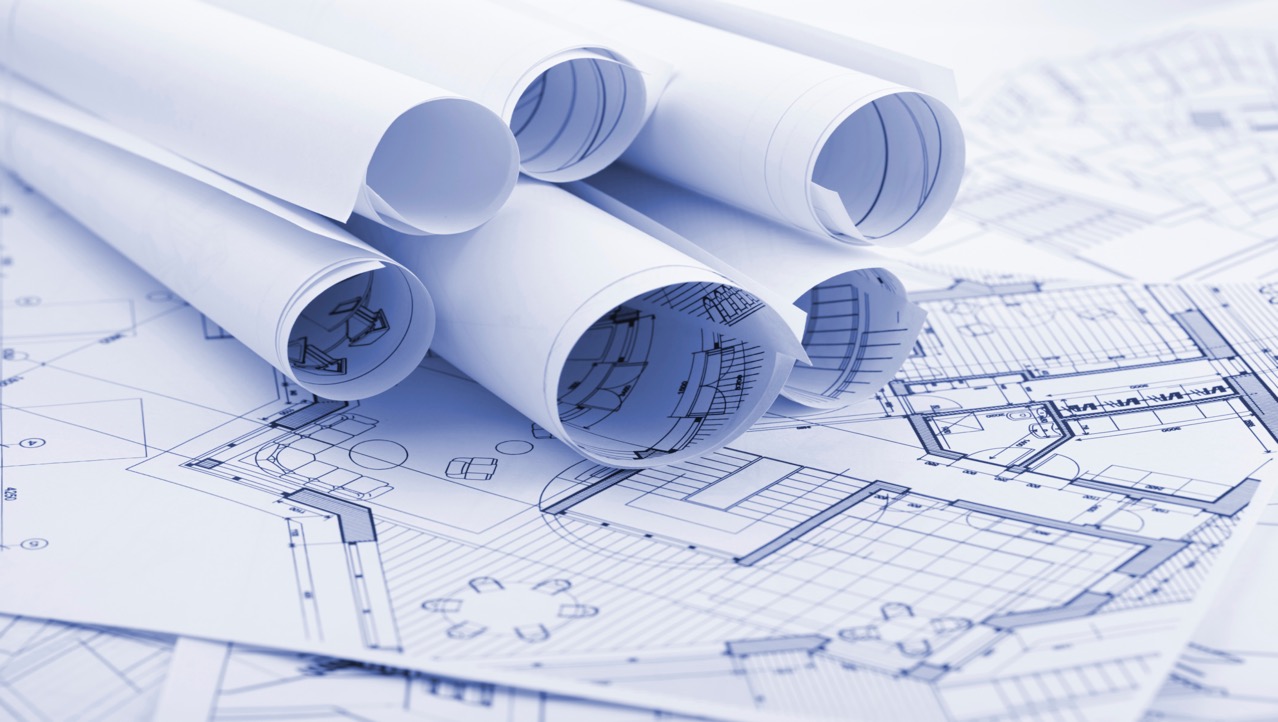 Châteaux de pierres
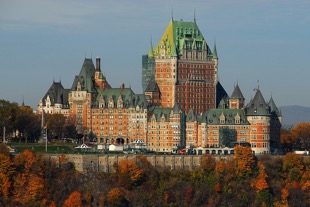 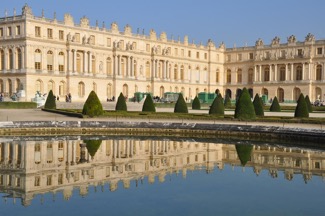 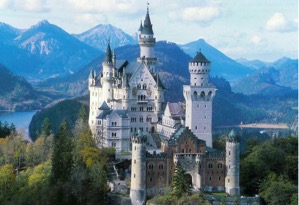 Château de Neuschwanstein,
Allemagne
Source: http://www.baviere-quebec.org
Château Frontenac, 
Québec
Source: http://www.trekearth.com
Château de Versailles, 
France
Source: http://giverny.org
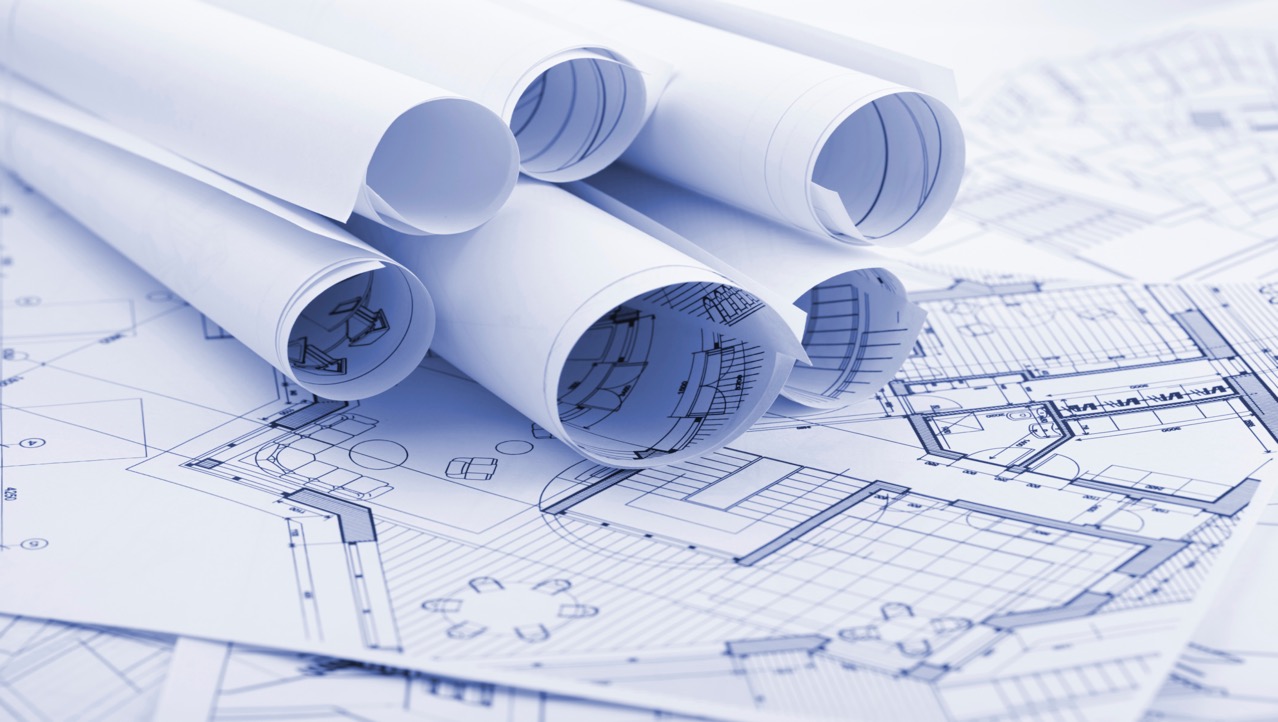 Château de Versailles 
Histoire
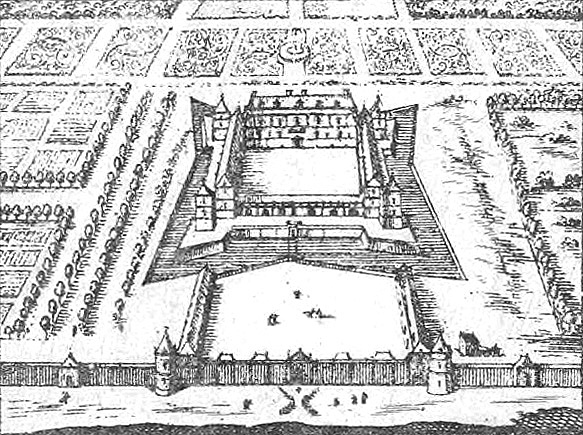 Situé en France

Début de la construction en 1623

Résidence permanente des rois  Louis XIV, Louis XV et Louis XVI entre 1682 et 1789
Plan du Château vers 1630 et 1640
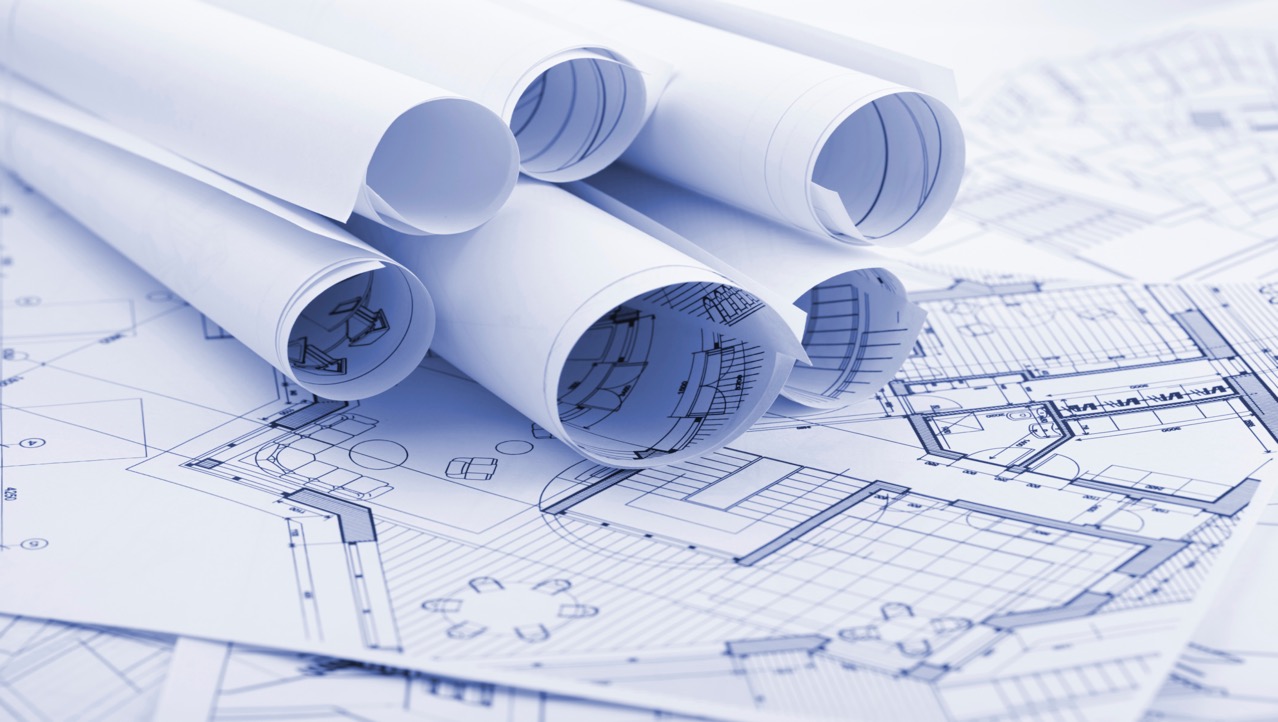 Matériaux utilisés
Pierre de Saint Leu

Calcaire lutétien coquillier 
( 90 % calcite, 2 % quartz, 3 % mica, 5 % autres composants )

Tendre, durcit en séchant

Gélive

Rc= 100 MPa,
RT= 9 MPa
Plomb 

Anciennement utilisé pour la toiture

Coulé sur du sable ( fonderie artisanale )

T˚fusion= 327,5 ˚C 


Cristallise dans un système cubique
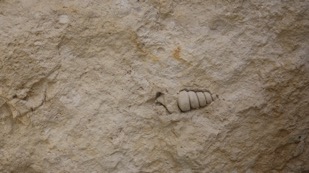 Pierre coquiller
Source: http://www.geoforum.fr
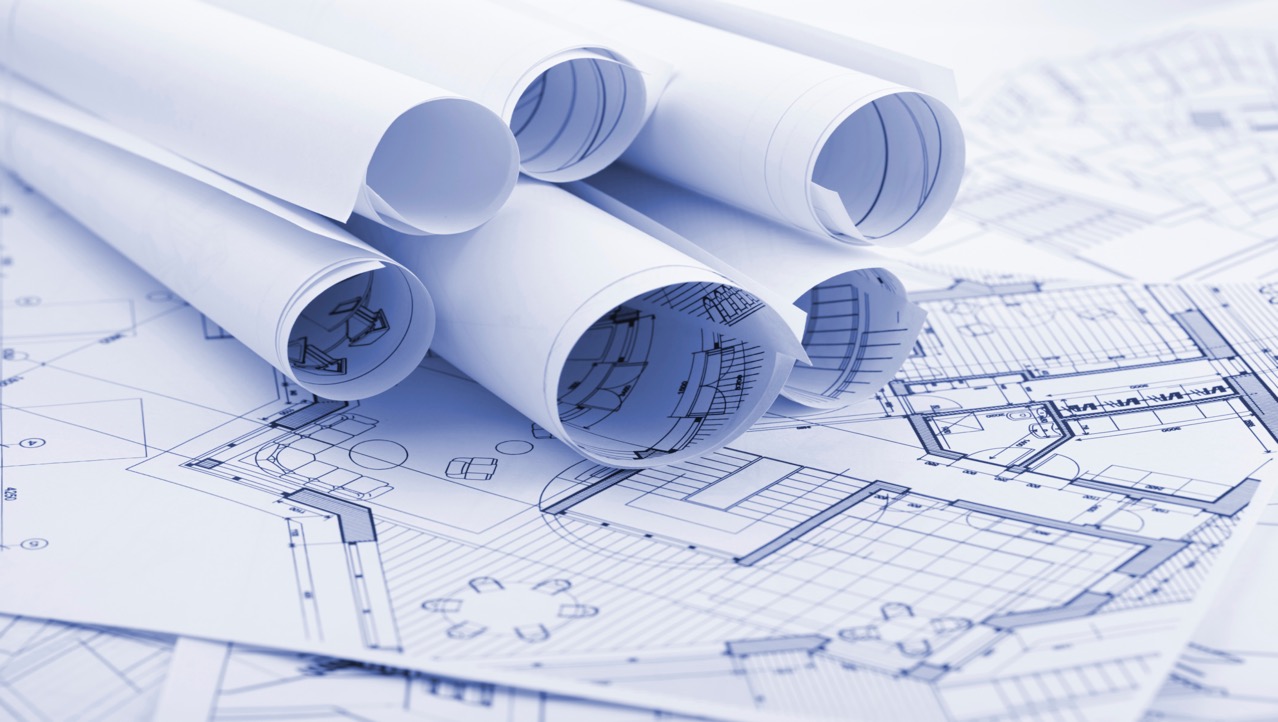 Activité à faire en classe

Construction d’une poulie ou  d’un levier
Source:http://www1.mels.gouv.qc.ca/sections/programmeFormation/
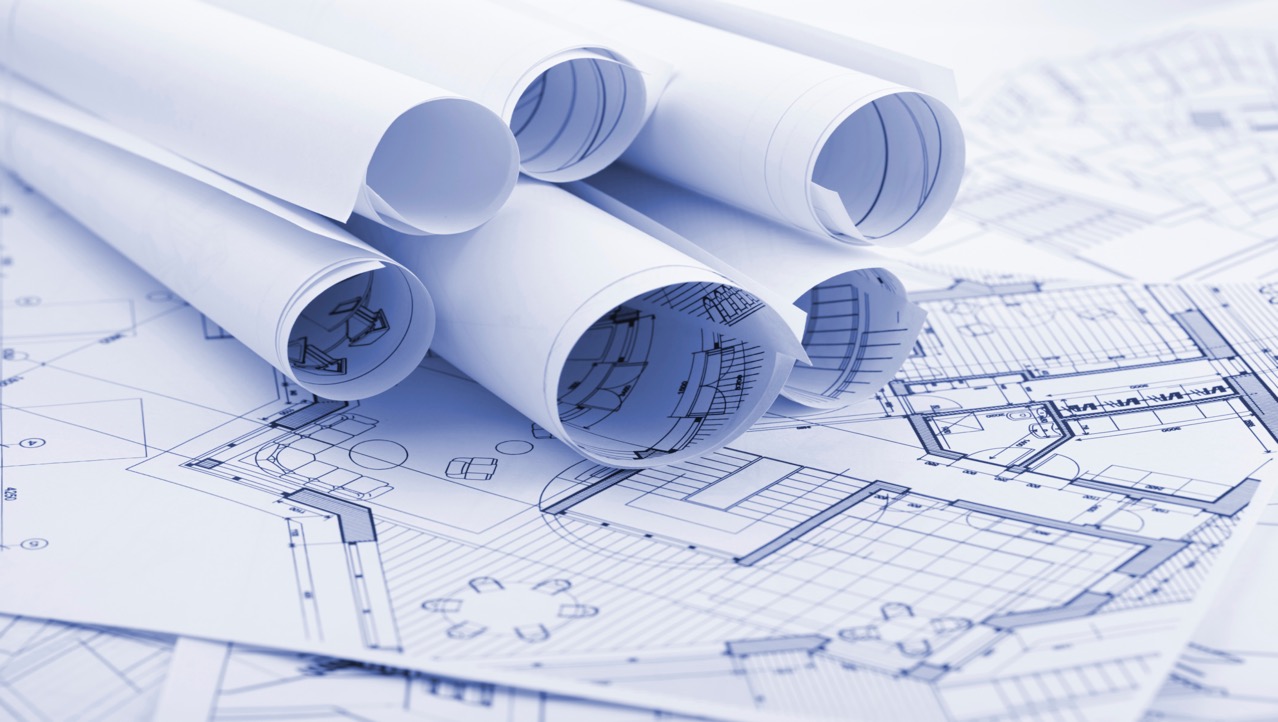 Maisons typiquement québécoises
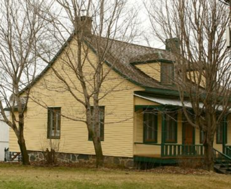 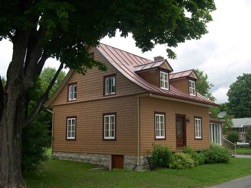 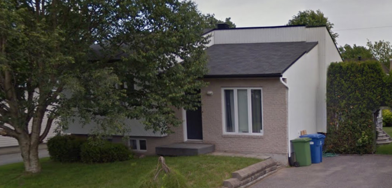 Maison québécoise,
Québec
Crédit: Rénald Lavoie
Maison typique du 20e siècle,
Deschambault-Grondines
Source: http://www.culture-patrimoine-deschambault-grondines.ca
Maison de Gabrielle Bourgie,
Québec
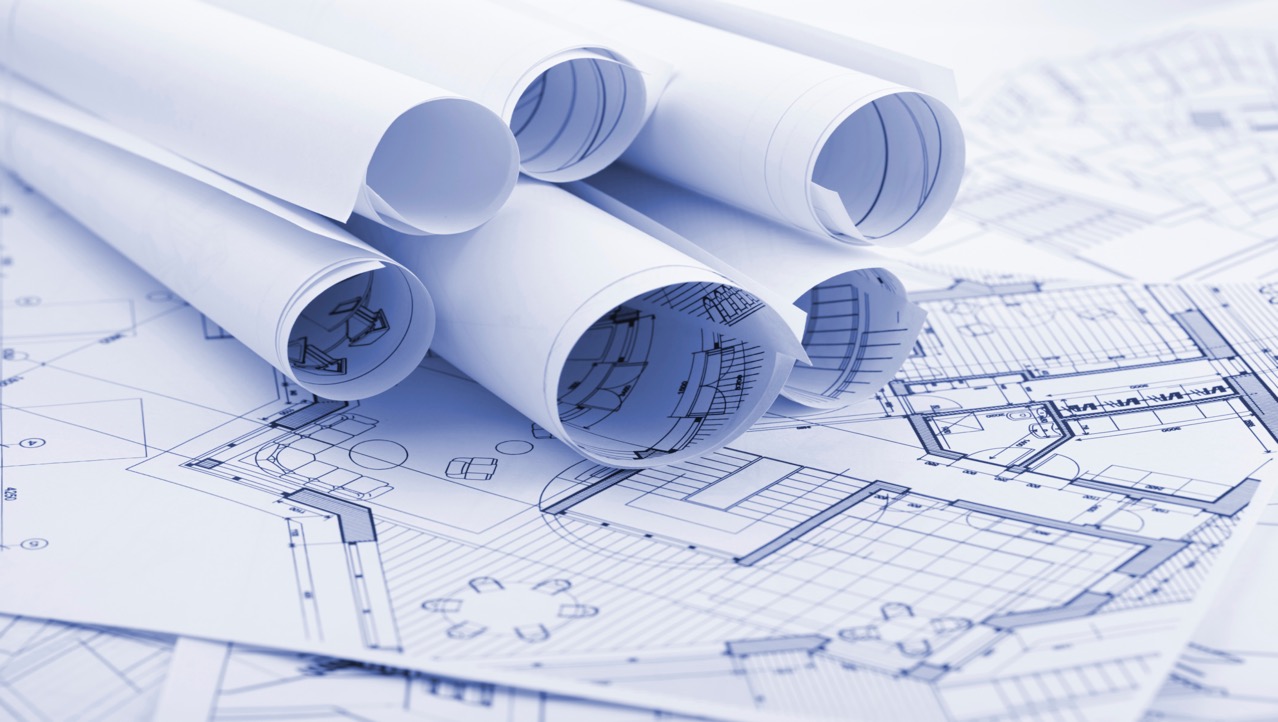 Matériaux de construction
Isolation
Laine en fibres de verre
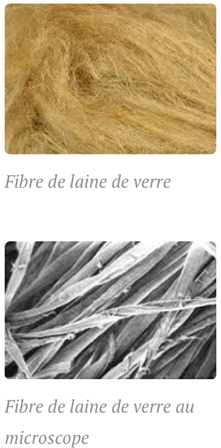 Composition

Verre liquéfié recyclé
Sable (Silice)
Liant organique (assure la cohésion)


Fabrication

Fusion du sable et du verre 
Fibrage
Propriétés

Perméable à l’eau

Bonne résistance thermique

Bon isolant thermique

Matériau souple

Durée de vie de 10 ans
https://www.youtube.com/watch?v=O6XsYbrn5qM
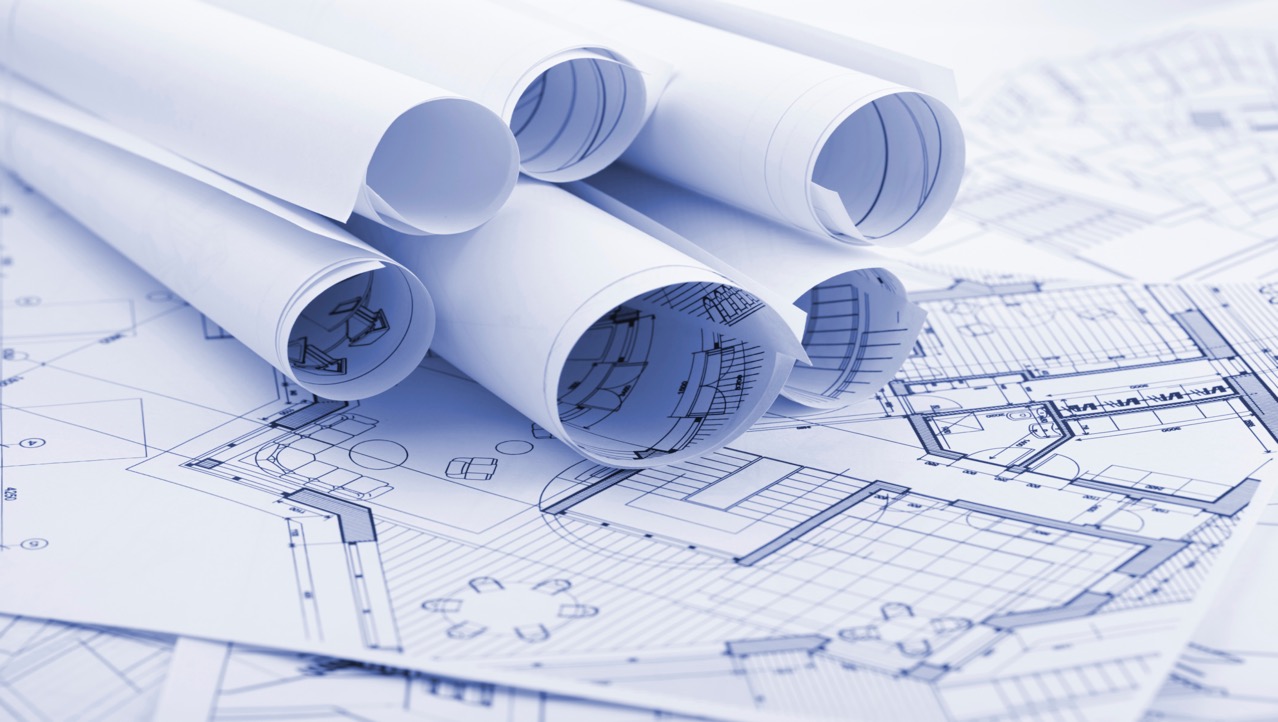 Matériaux de construction
Toiture
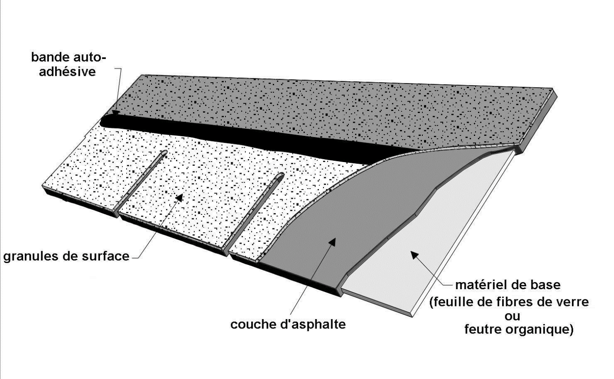 En bardeaux d’asphalte

30 à 35 % de bitume (chaînes d’hydrocarbures) 

50 à 60 % de granulats: Protection contre les ultraviolets

1 à 12 % de fibres organiques ou inorganiques
.
Source: Service d’inspections des bâtiments résidentiels et commercials
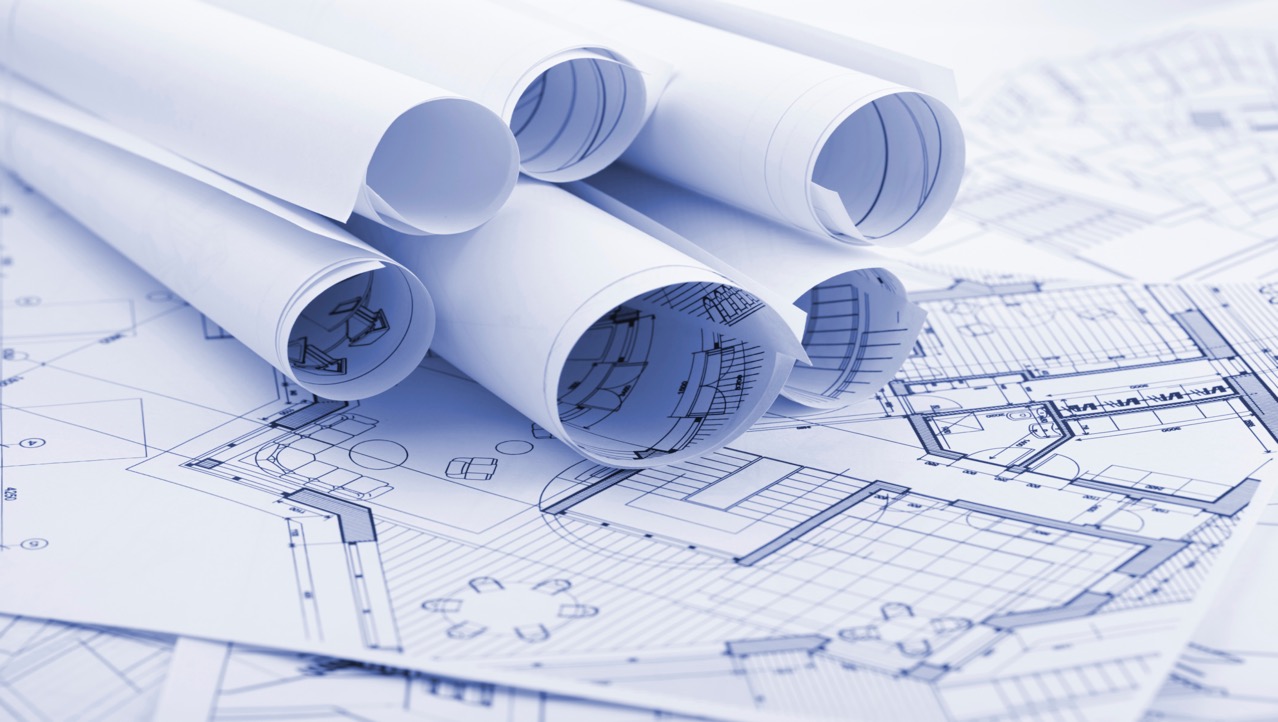 Maisons non traditionnelles
Maison « container »
Acier corten
Maison signée LEGO
Plastique ABS
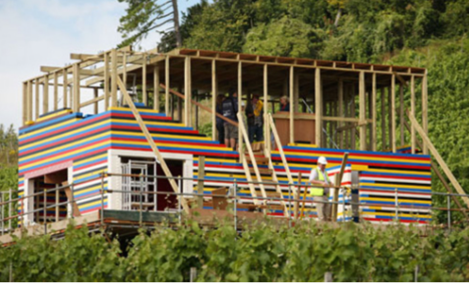 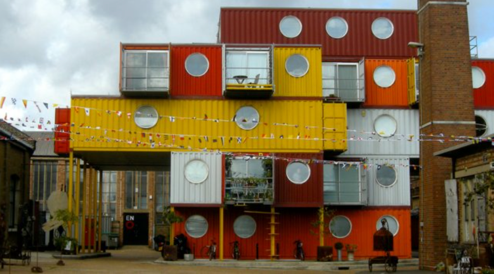 Source: http://www.ecohabitation.com/actualite/nouvelles/maison-conteneur-fausse-bonne-idee
Source: http://www.tribords.com/?maison-legos
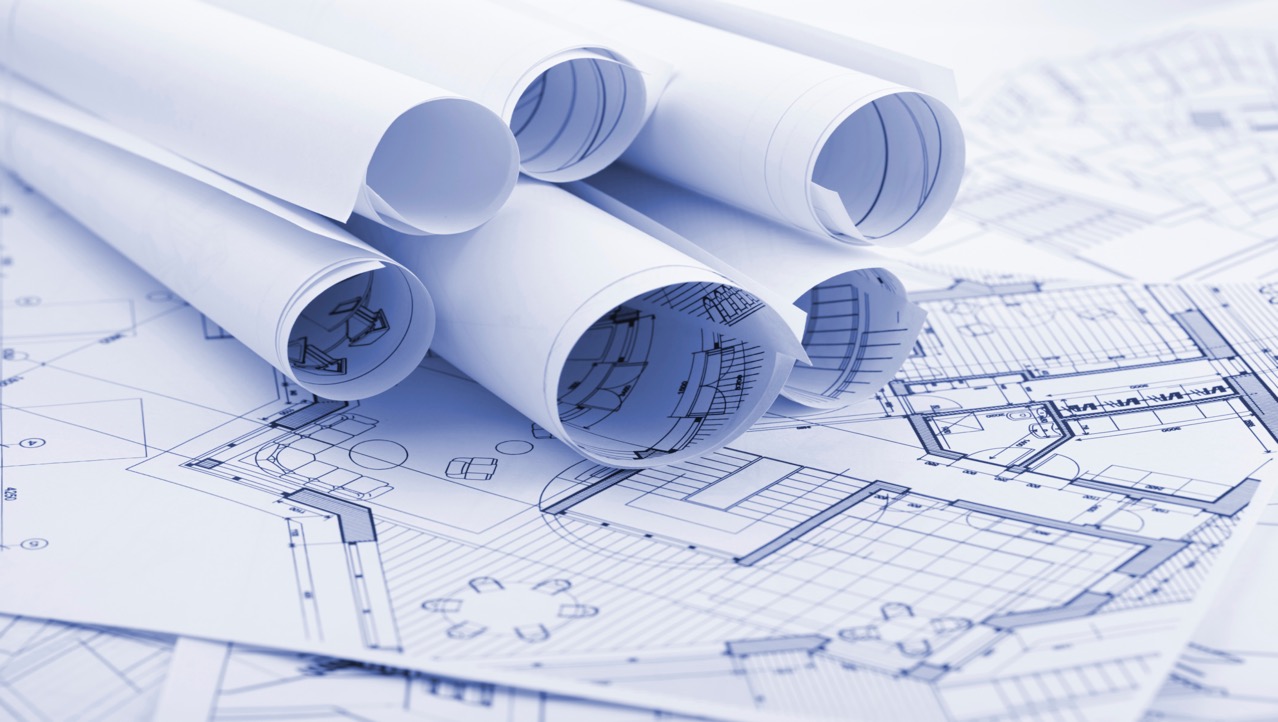 Bibliographie
Conseil Général des Côtes d'Armor. (2016, Mars). La construction au Moyen Âge. Récupéré sur Château de la Hunaudaye: http://www.la-hunaudaye.com/fileadmin/users/hunaudaye/scolaires/la_construction.pdf

Fauteux, A. (2008). La première maison québécoise en pisé de terre isolée. Consulté le Mars 2016, sur Ma maison saine: https://maisonsaine.ca/wp-content/uploads/2008/06/Terre-Pise.pdf

Fédération Belge de la brique. (2014). Fabrication de la brique. Consulté le Mars 2016, sur Baksteen: http://www.baksteen.be/UserFiles/Image/downloads/publicaties/fabricationbrique.pdf
Froidevaux, Y.-M. (1986). Techniques de l'architecture ancienne. Belgique.

Giroud, J.-P., & Bottero, A. (1972). Influence des propriétés physico-chimiques des argiles monominérales sur comportement mécanique. Université de Grenoble.
Global archiconsult. (2013). La terre crue en architecture. Consulté le Mars 2016, sur http://globalarchiconsult.com/wp-content/uploads/2013/04/LA-TERRE-CRUE-EN-ARCHITECTURE-Global-Archiconsult.pdf

Gouvernement du Canada. (2014). Texture du sol et qualité de l'eau. Consulté le Mars 2016, sur Agriculture et Agroalimentaire Canada: http://www.agr.gc.ca/fra/science-et-innovation/pratiques-agricoles/sol-et-terre/le-sol-et-l-eau/texture-du-sol-et-qualite-de-l-eau/?id=1197483793077

Groupement Professionnel des Bitumes. (2005). Genèse, constitution et caractéristiques du bitume. Bitume.info .
Ardoisières d'Herbeumont. (2005). Campagne d’essais sur pierres Wallonnes dans le cadre du marquage CE 2004 – 2005. Consulté le Mars 2016, sur Ardoisières: http://www.ardoisieres.be/informations.html

Bernard, L. (1885). Le château de Versailles: histoire et description (Vol. 2).
BILP. (2014). Le plot ancré en béton. Consulté le Mars 2016, sur Construction bois: https://constructionbois.bilp.fr/guide-construction-bois/fondations-supports/types-fondations/plot-ancre-beton

Berthelet, Y. (2004). La brique crue. Consulté le Mars 2016, sur Archéologies en chantier: http://www.archeologiesenchantier.ens.fr/spip.php?article27

Bosse-Platière, A. (2014). Construire en terre crue. Consulté le Mars 2016, sur Terre vivante, l'écologie pratique: http://www.terrevivante.org/609-construire-en-terre-crue.htm

Cecobois. (2015). Propriétés physiques. Consulté le Mars 2016, sur Cecobois: http://www.cecobois.com/proprietes-physiques

CNDB. (2012). Le bois se jette à l'eau. Consulté le Mars 2016, sur Bois, Construisons durable: http://www.bois.com/decorer/ambiance/bois-pieces-eau

Comspec. (2013). Bardeaux d'asphalte. Consulté le Mars 2016, sur Comspec inspection: http://www.comspecinspection.com/documentation/bardeaux-dasphalte-10-a-18/
Conseil canadien du bois. (2016). L'humidité et le Bois. Consulté le 2016, sur http://cwc.ca/fr/proprietes-du-bois/durabilite/risques-a-la-durabilite/lhumidite-et-le-bois/
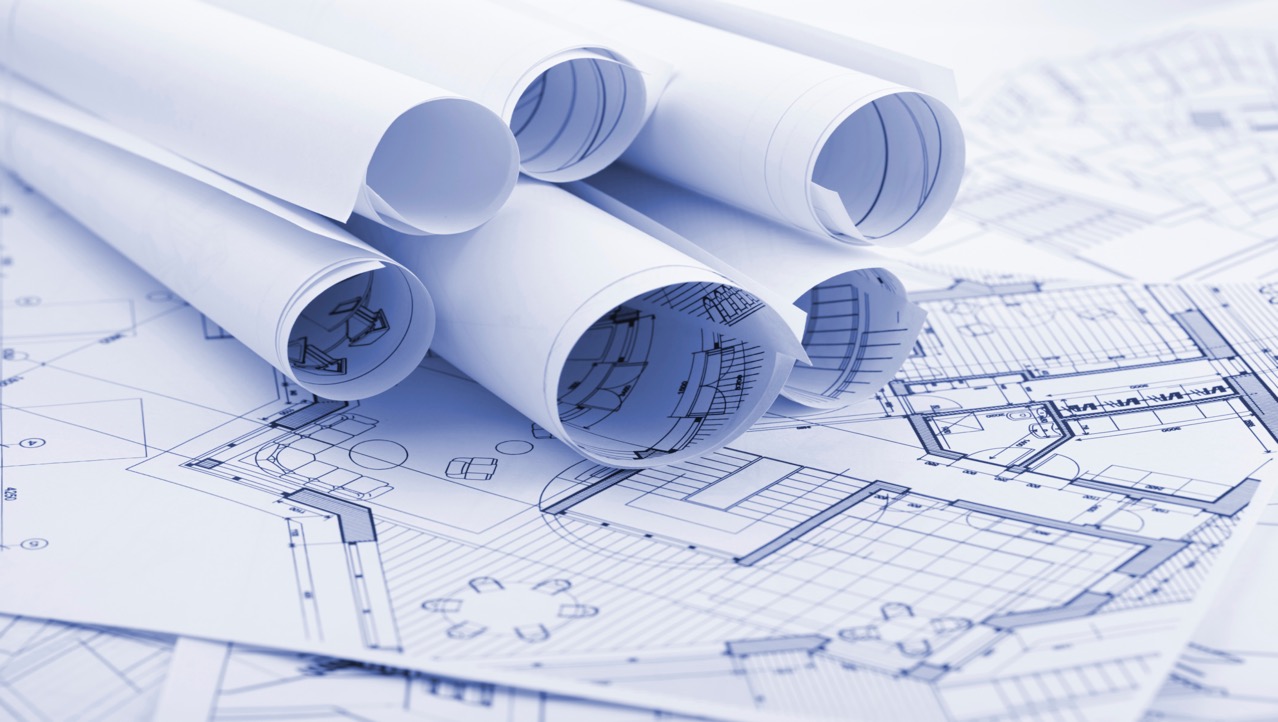 Bibliographie
La société 118000 SAS. (2015). Maison terre. Consulté le Mars 2016, sur Maison construction: http://www.maison-construction.com/la-terre/maison-terre.html#.VvytlrzqmQu

Langlois, C. (2005). Les argiles, genèse et utilisations. Récupéré sur http://www.normalesup.org/~clanglois/Sciences_Terre/Argiles/Argiles0.html

L'argile dans la maison, du sol au plafond. (2013). Récupéré sur Écoconso: http://www.ecoconso.be/fr/L-argile-dans-la-maison-du-sol-au-plafond

Lesoult, G. (2010). Thermodynamique des matériaux. Italie.

Marcelly, C. (2015). Terre crue. Consulté le Mars 2016, sur Écohabitation: http://www.ecohabitation.com/guide/terre-crue

Massonet, C., & Cesscotto, S. (1994). Mécanique des matériaux. Université de Boeck.

Parex Lanko. (2012). Laine minérale pour isolation. Consulté le Mars 2016, sur Encyclo-Écolo: http://www.encyclo-ecolo.com/Laines_minérales_pour_isolation

Paulus, J. (2014). Construction en terre crue. Université de Liège.

Université catholqiue de Louvain. (2009). Les isolants minéraux. Consulté le Mars 2016, sur Énergie +: http://www.energieplus-lesite.be/index.php?id=17843

ZIMA. (s.d.). Les fondations. Consulté le Mars 2016, sur Maison Bois en kit: http://www.maison-bois-en-kit.fr/content/les-fondations